Технологические особенности производства биотоплива
от отходов к ценному сырью
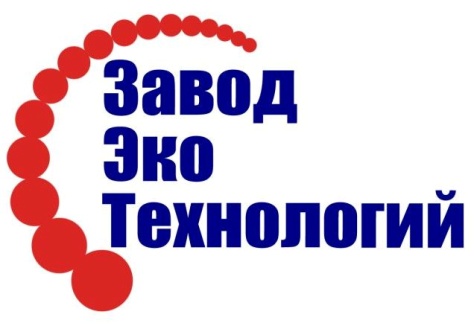 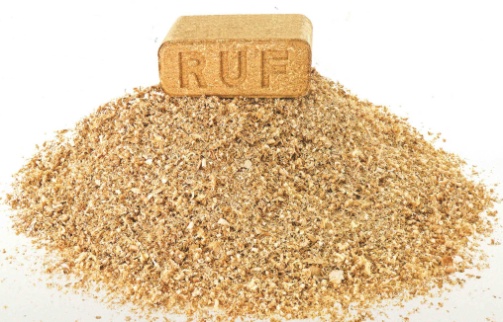 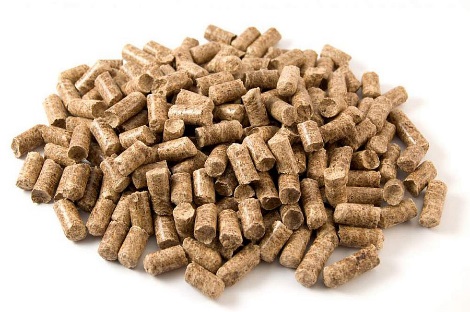 Докладчик: Бастриков Д.В.
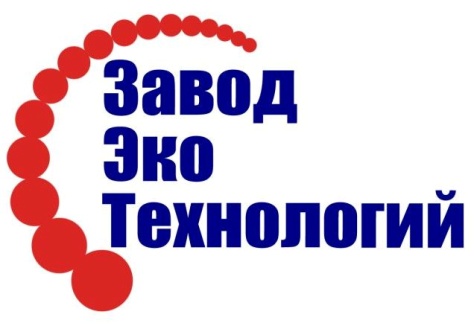 Картирование территории РФ по потенциалу древесного топлива для производства тепловой энергии
0-10 %
                         21-40 %
                         41-60 %
                         61-80 %
                         81-100 %
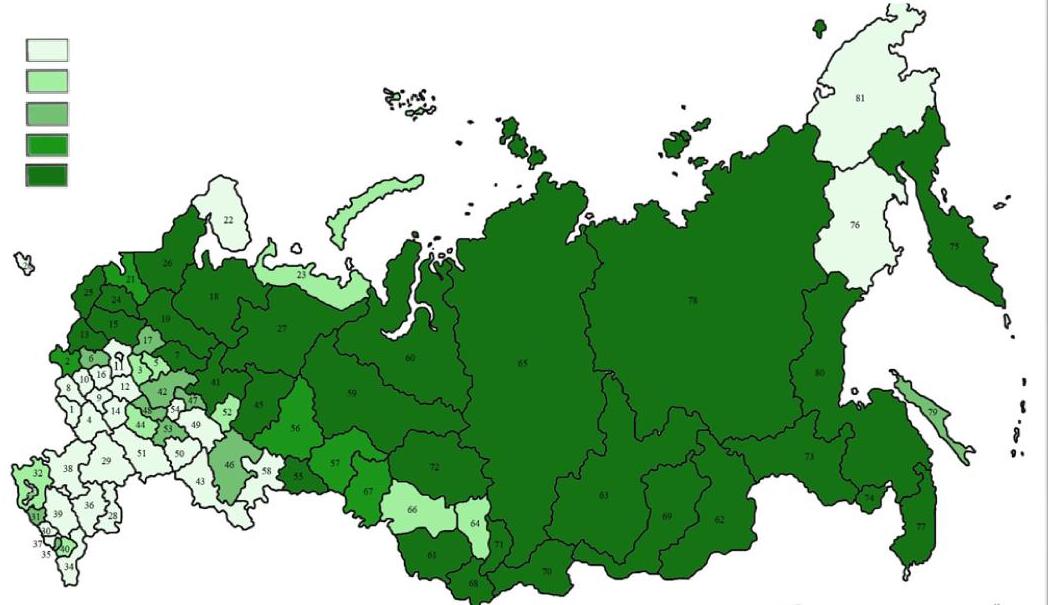 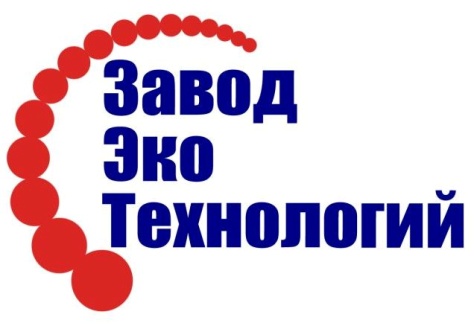 Переработке подлежат все виды отходов
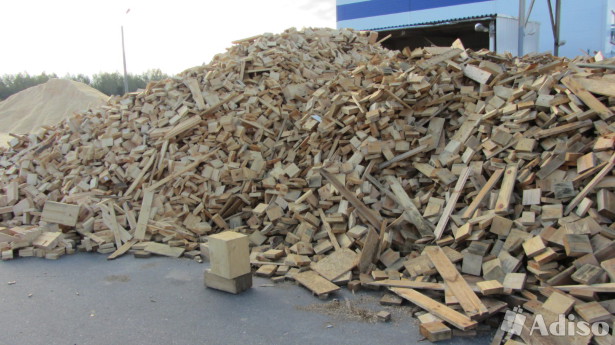 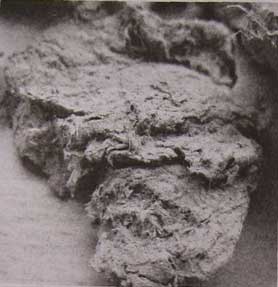 шлифовальная пыль, опилки, стружка
щепа, отходы фанеры и ДСП
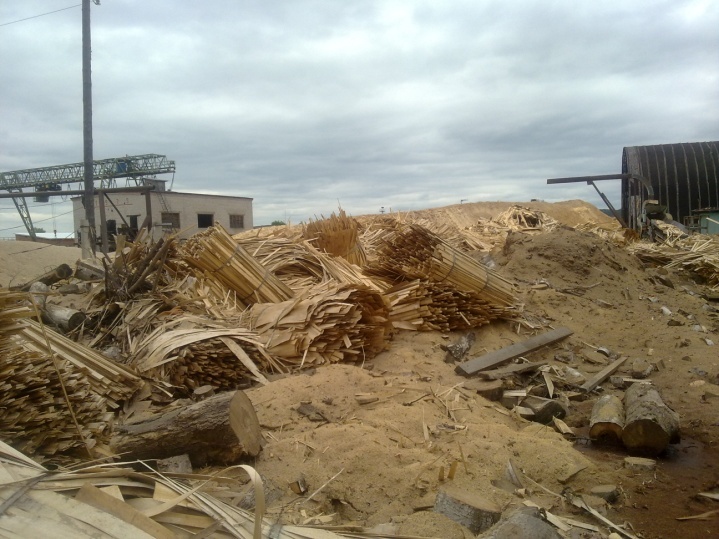 торф, бурый уголь, костра льна
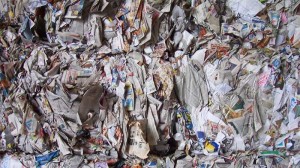 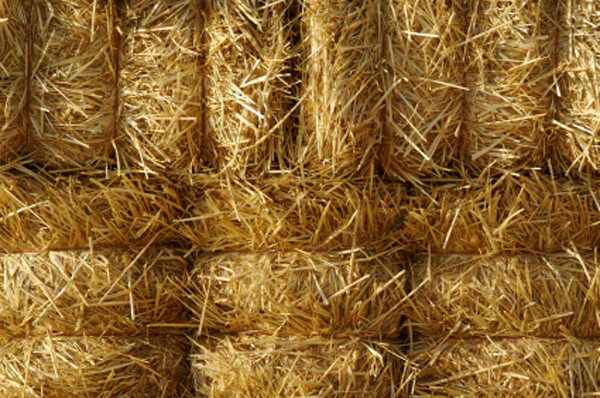 шелуха арахиса, лузга подсолнечника
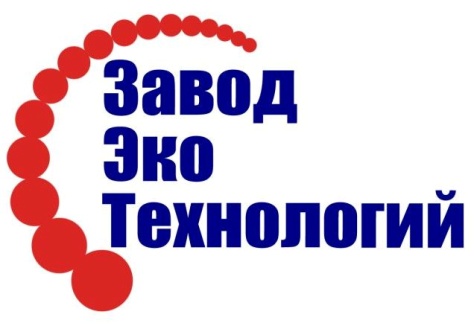 Требования к сырью на стадии брикетирования:
Влажность до 14%
Размер частиц до 30 мм
Требования к сырью на стадии пеллетирования:
Влажность диапазон 8-10%
Размер частиц диапазон 1-3 мм
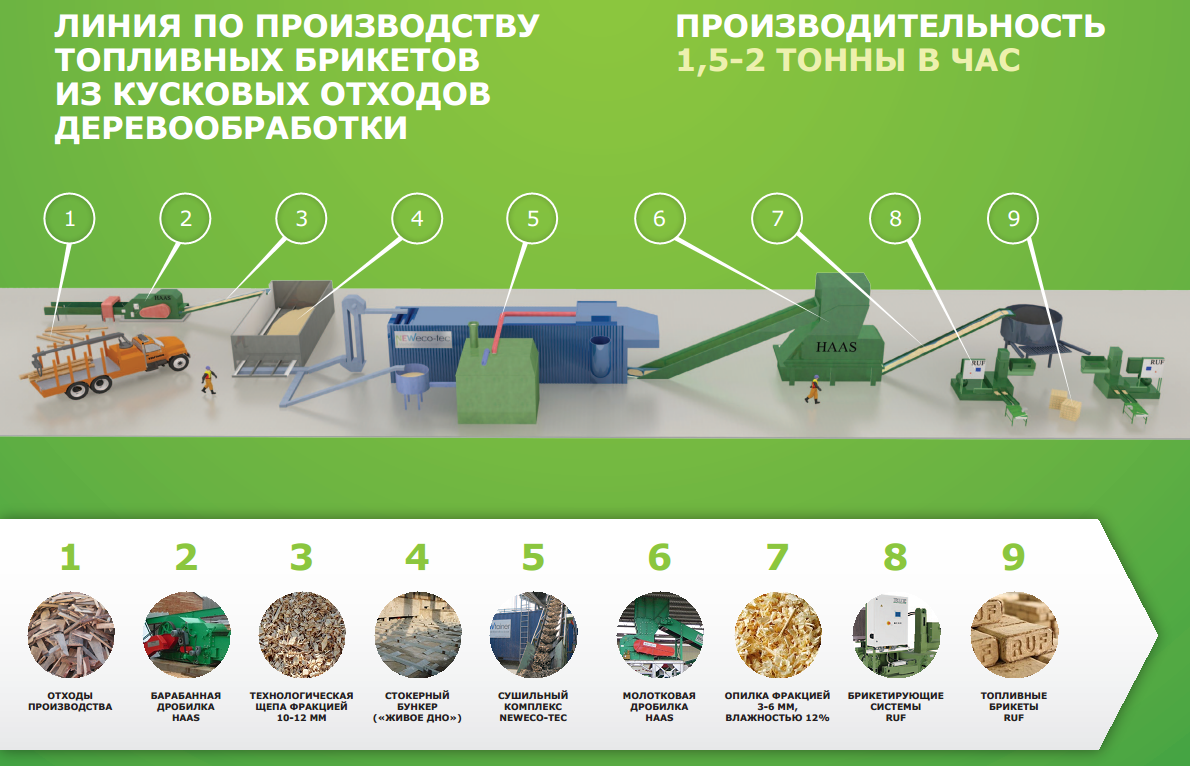 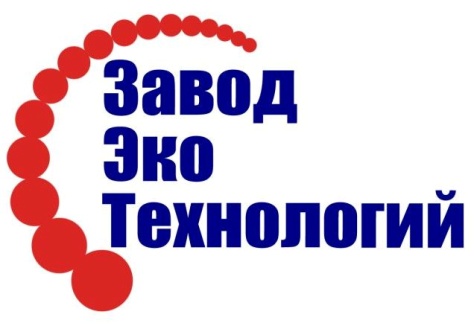 Участок измельчения включает в себя две стадии:
Первичное измельчение необходимо для измельчения кусковых отходов, тонкомера, веток, горбыля в технологическую щепу. 
Вторичное измельчение необходимо для создания однородного сырья.
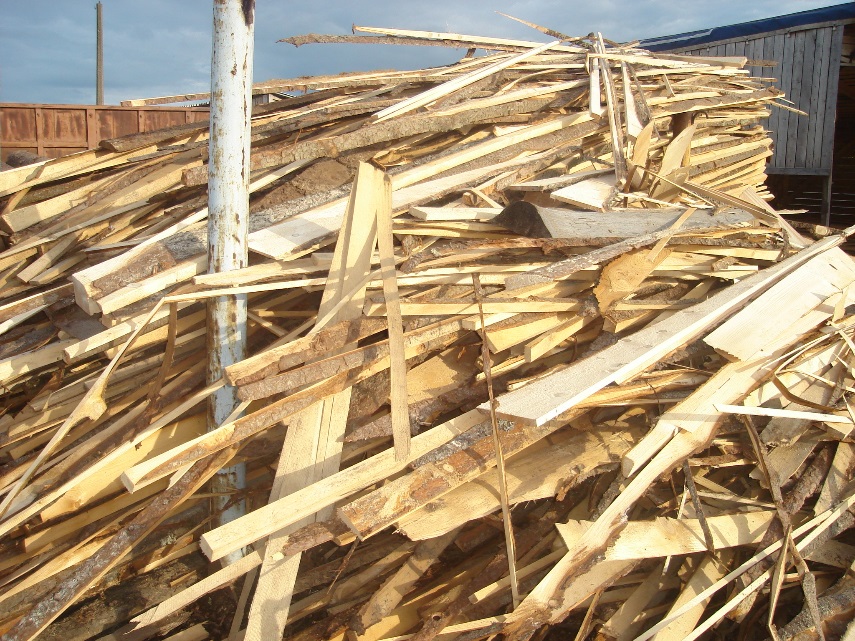 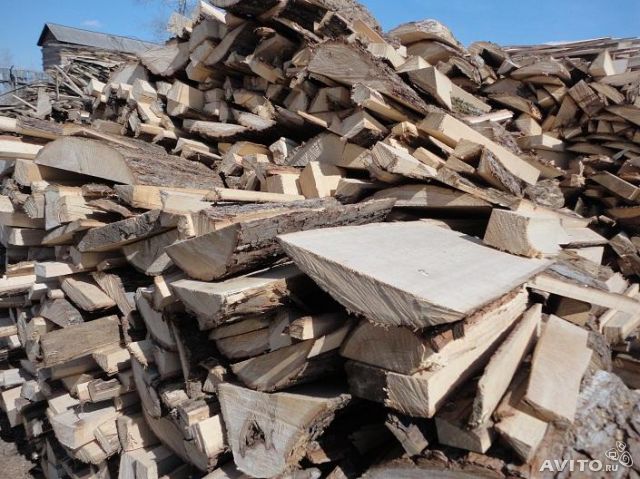 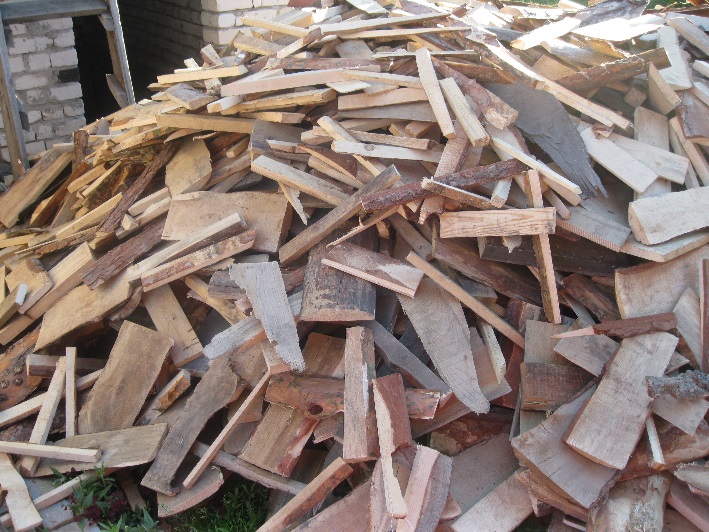 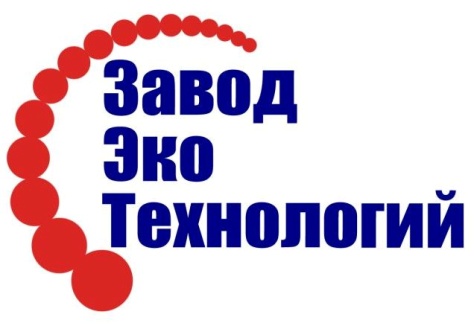 Измельчители:
Шредеры - валковые измельчители небольшой  производительности (до 5 м3 в час), предназначены для первичного измельчения малогабаритных кусковых отходов. Оптимальны при наличии в древесине инородных включений. 
Все виды дробилок могут быть изготовлены как в мобильном, так и в стационарном исполнении.
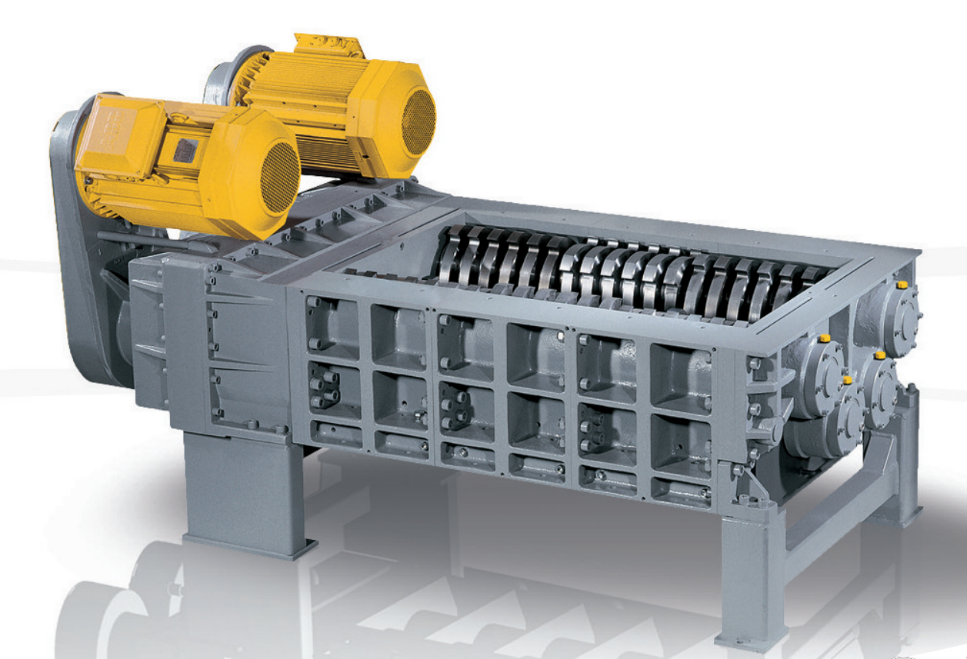 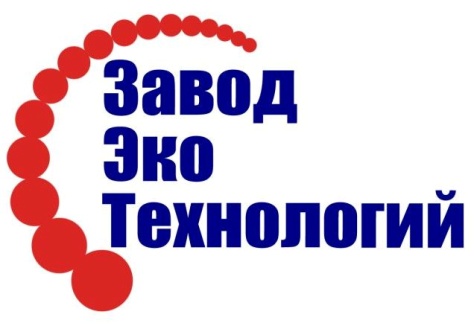 Измельчители
Барабанные -  перерабатывают отходы древесины диаметром до 80 см и характеризуются высокой производительностью (до 50 м3 насыпной щепы в час). 
Дисковые -  уступают барабанным в производительности (до 8 м3 насыпной щепы в час). Максимальный диаметр перерабатываемых отходов на дисковом измельчителе - 25 см.
Мобильные
Стационарные
Дисковые
Барабанные
Дисковые
Барабанные
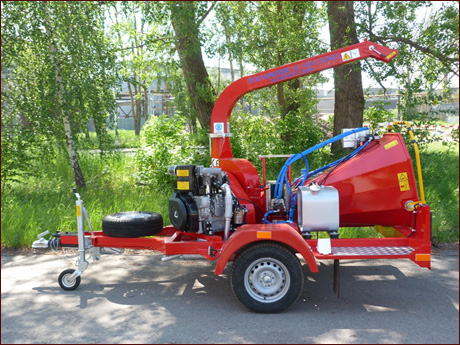 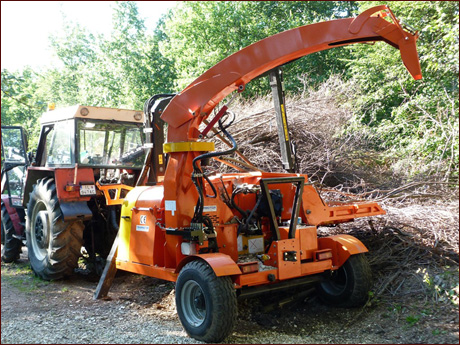 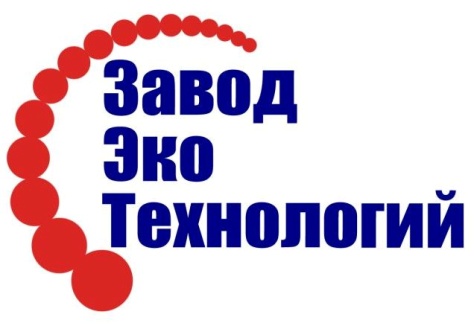 Барабанные измельчители
высокая производительность; 
простота при интеграции в технологическую линию;
 высокое качество исполнения и надежность;
 опыт производства измельчающего оборудования для широкого спектра сырья: биомассы, древесных и лесных отходов. Высокая производительность
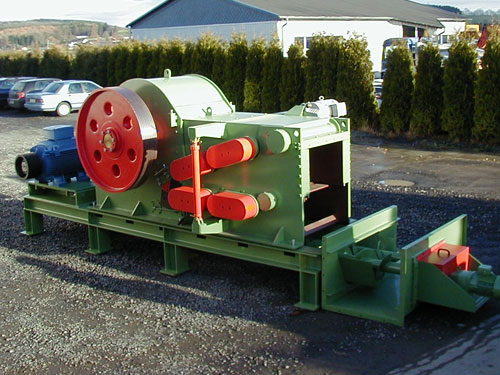 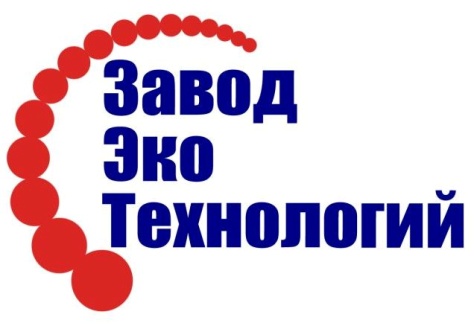 Ленточный сушильный комплекс на базе контейнера
контролируемый процесс сушки с возможностью работы 24 часа в сутки;
коррозиеустойчивый корпус из нержавеющей стали;
конструкция сушильного комплекса смонтирована в стандартных морских контейнерах разных типоразмеров, в зависимости от производительности; 
увеличение производительности путем установки дополнительных модулей;
оптимальное решение для производства гранул премиум класса.
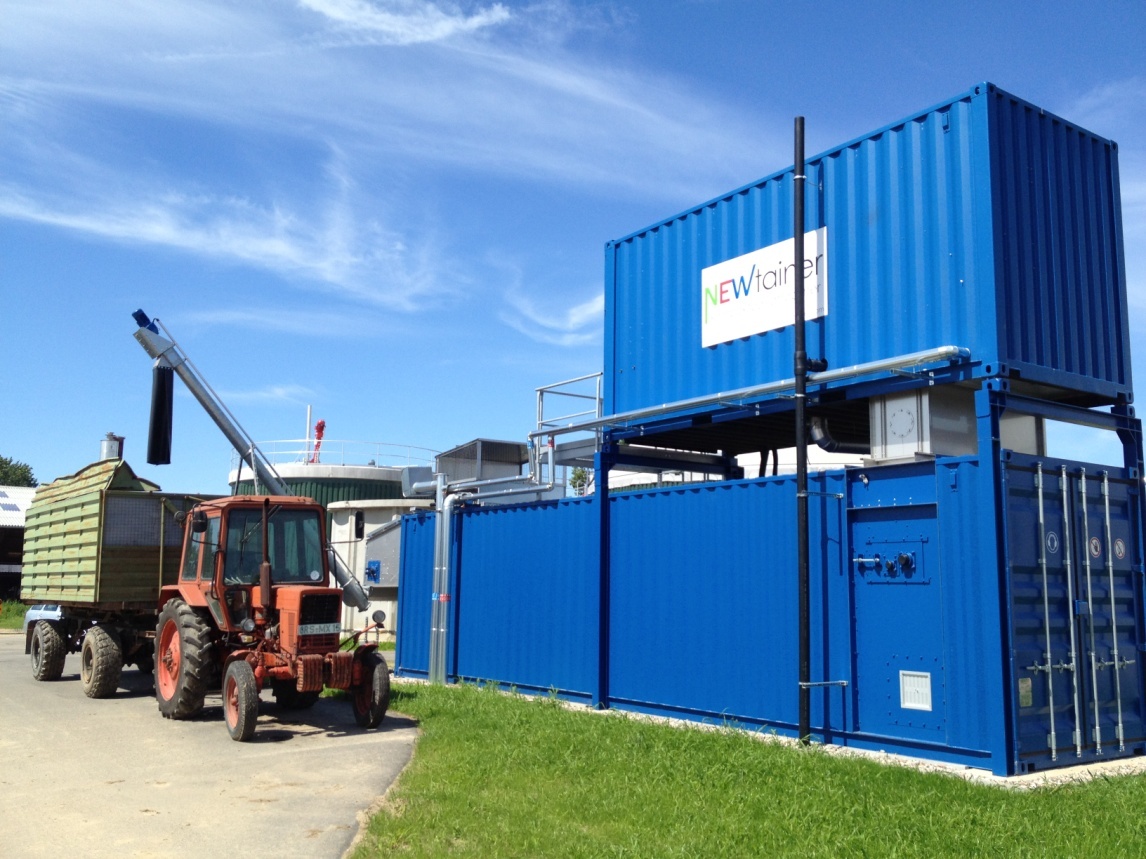 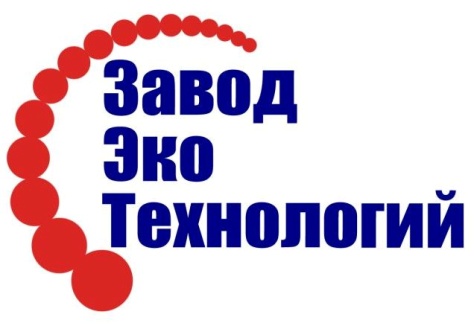 Барабанные сушилки
Промышленная сушка опилок естественной влажности, древесных отходов, торфа для дальнейшей переработки в пеллеты и брикеты
Конструкция сушильных агрегатов позволяет работать на открытом воздухе, что значительно уменьшает затраты на установку 
Высокая степень автоматизации
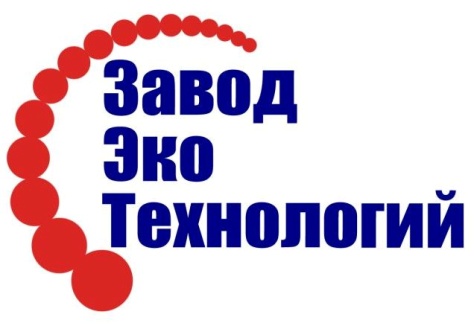 Флэш- сушилка
Предназначена для сушки мелкофракционного материала высокой влажности  
Флэш- сушилка будет хорошим инвестиционным вложением как для малого, так и для крупного производства
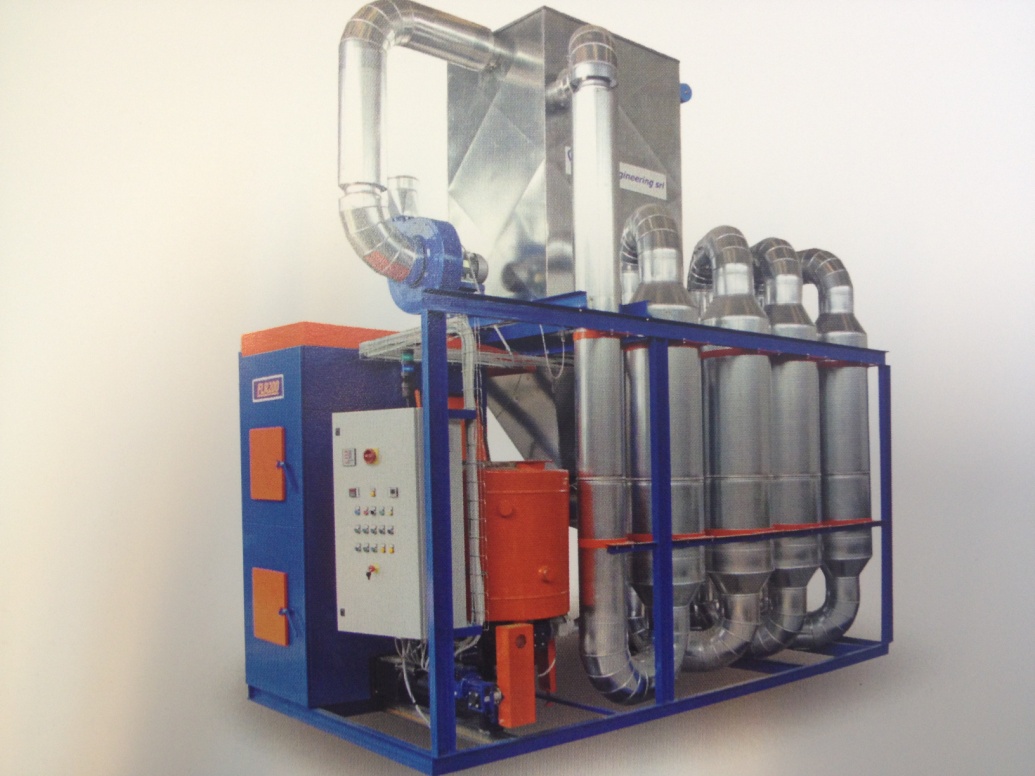 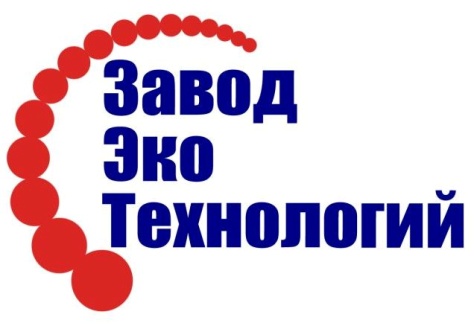 Прессы экструдерного типа
Загрузочный бункер
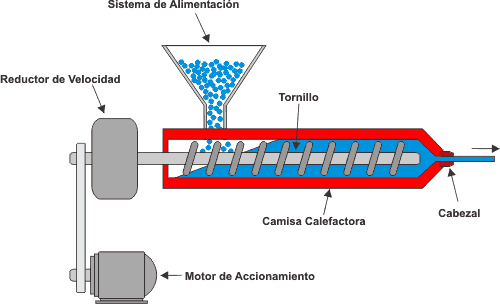 Редуктор
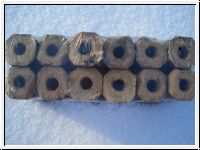 Шнек
Экструдер
Камера нагрева
Электромотор
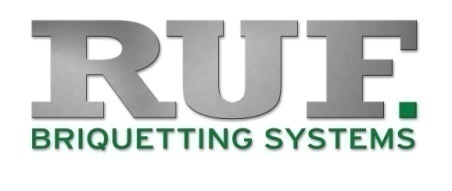 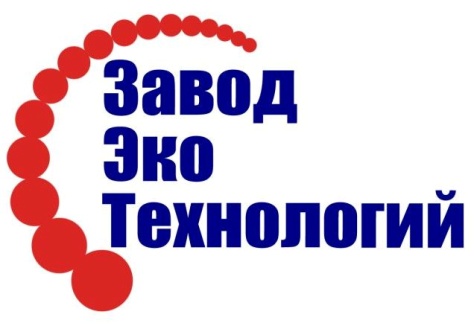 Прессы экструдерного типа
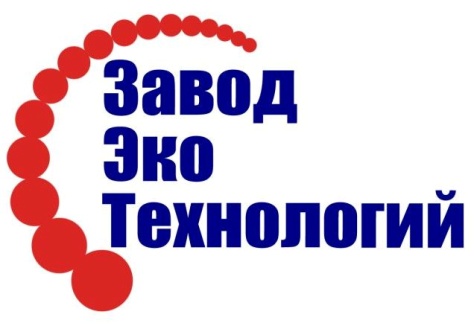 Механические прессы ударного типа
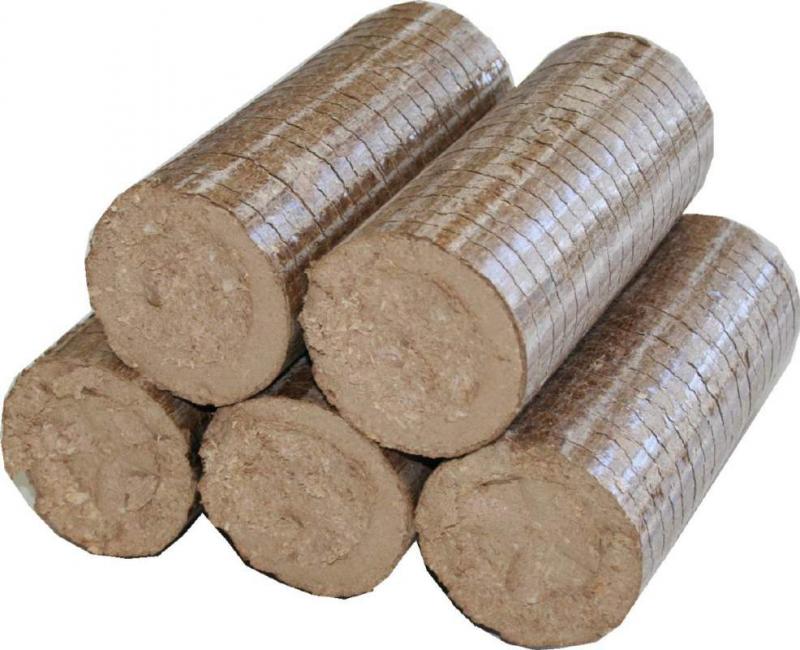 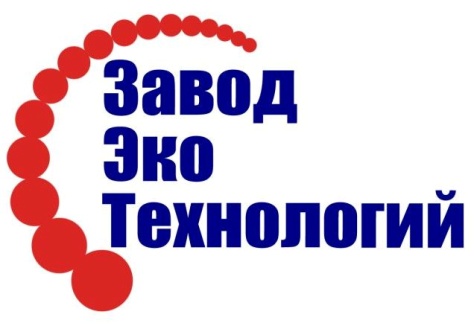 Механические прессы ударного типа
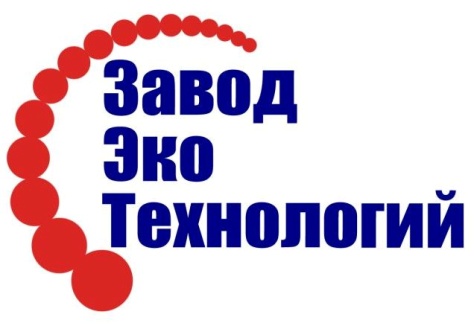 Гидравлический пресс с непрерывным выходом
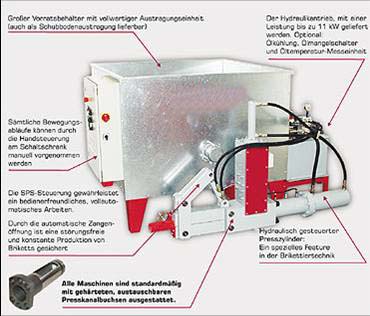 Бункер сырья с ворошителем
Гидростанция
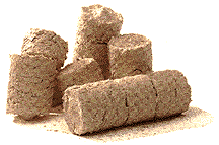 Щит 
управления
Гидравлический 
механизм давления 
на цангу
Гидроцилиндр
Загрузочная камера
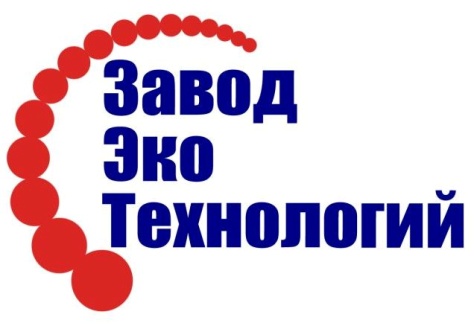 Гидравлический пресс с непрерывным выходом
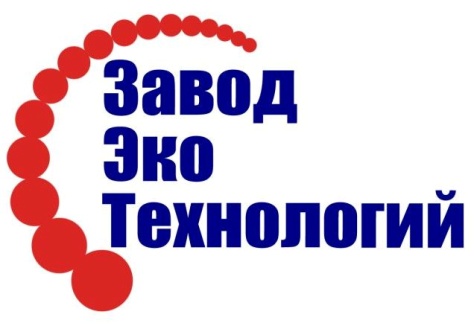 Гранулирование
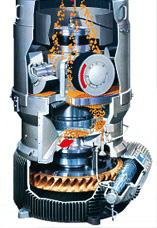 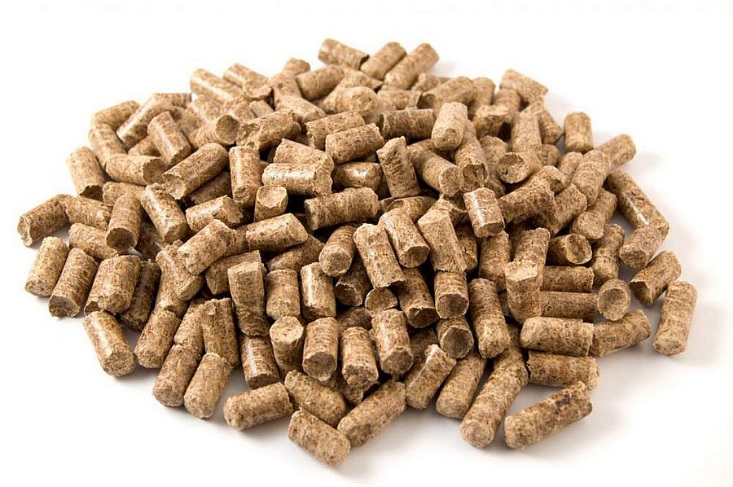 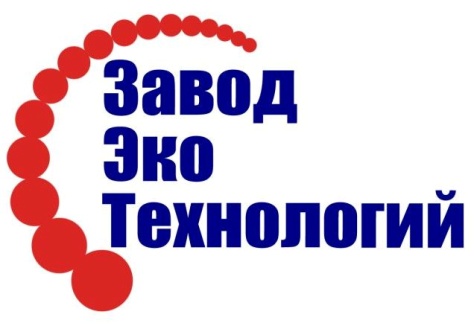 Гранулирование
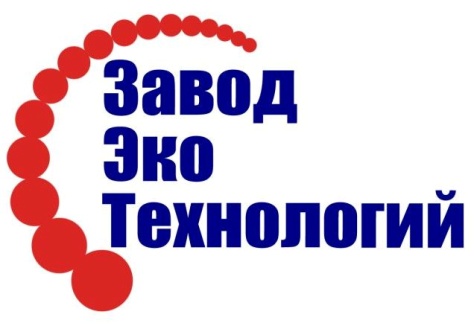 Виды пеллет
«Белые пеллеты» (пеллеты премиум сорта) –имеют светлый цвет и характеризуются низкой зольностью (0,5% и ниже). Теплотворная способность составляет 17,2 Мдж/кг. Пеллеты премиум сорта изготавливаются из опилок, не содержащих кору древесины. 
Индустриальные пеллеты – сорт более низкого качества, т.к. в состав продукта входят такие составляющие, как кора и несгораемые остатки. Зольность таких пеллет около 0,7 %, теплотворность около 17,2 Мдж/кг. 
Агропеллеты – пеллеты темного цвета, получаемые из отходов агропромышленного комплекса. Теплотворная способность – 15 МДж/кг, а зольность около 3%. Основное преимущество такого продукта —низкая цена.
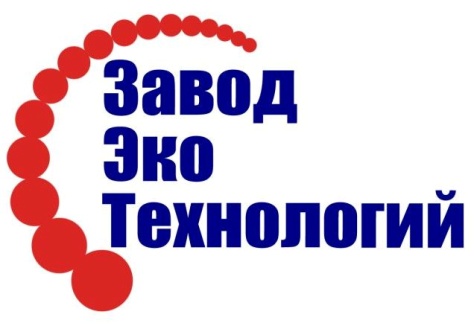 Брикетирующие прессы RUF
Производительность: от 100 до 1 500 кг в час
Мощность: от 2 до 90 кВт
Максимальное удельное давление: 1700 кг/см2 
Брикеты разных размеров с сечением от 150х60мм до 260х100 мм
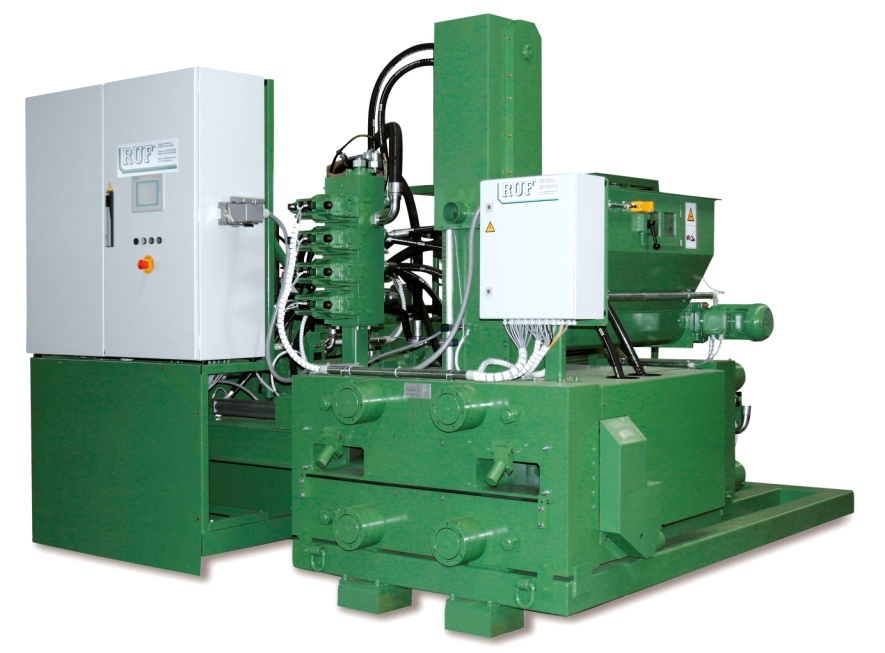 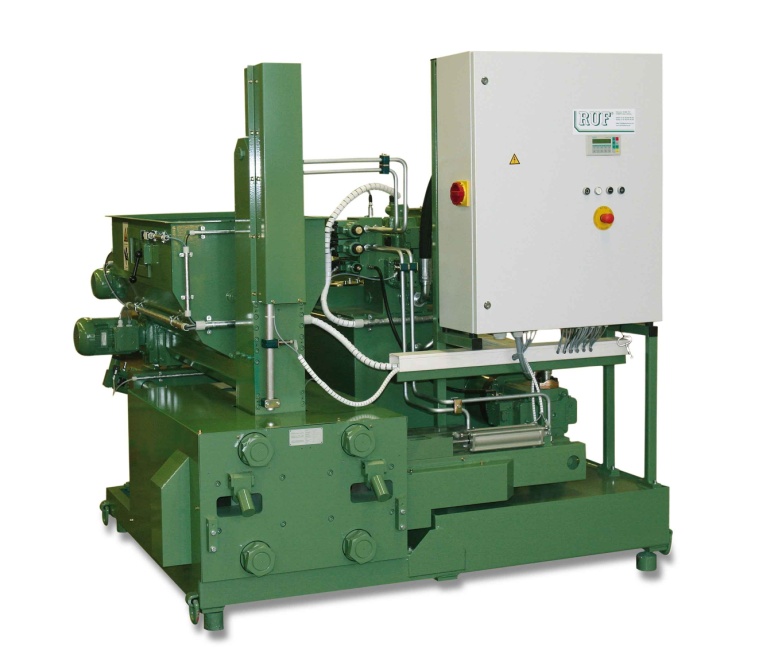 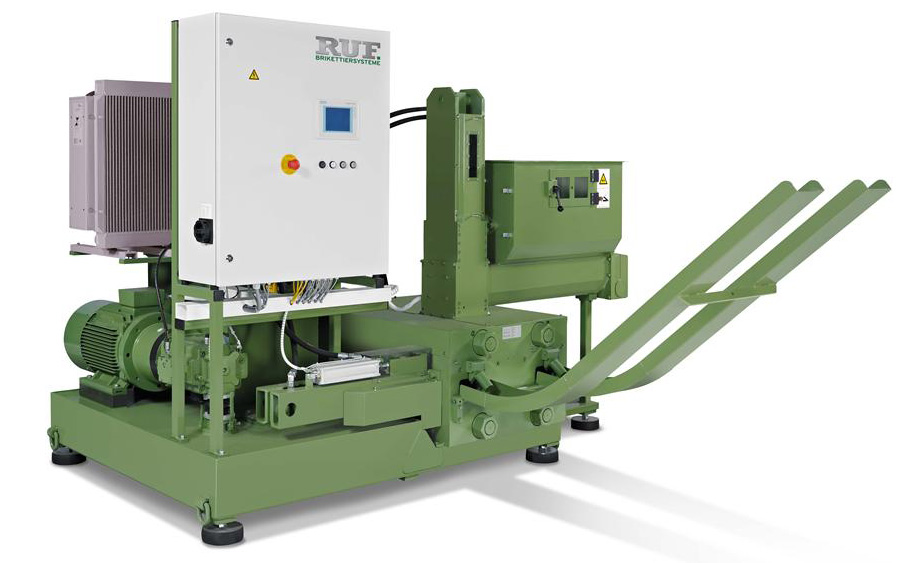 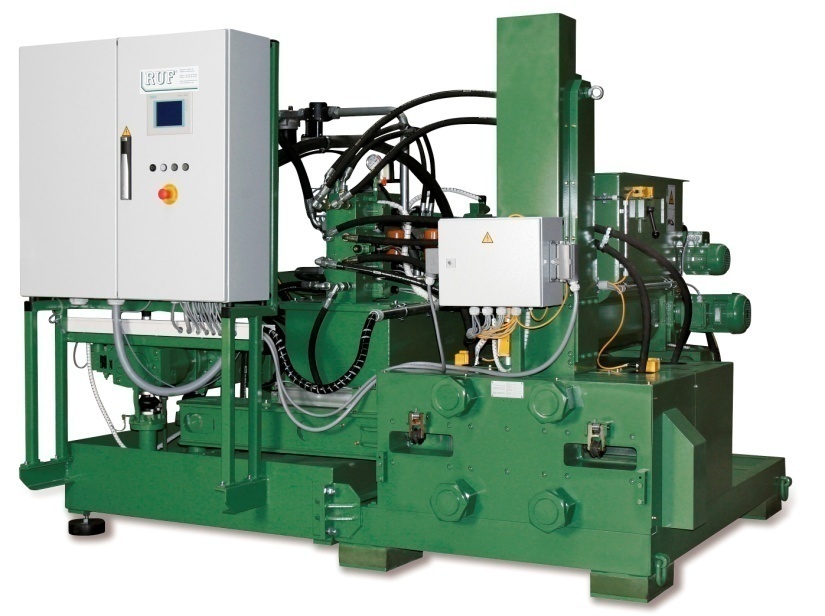 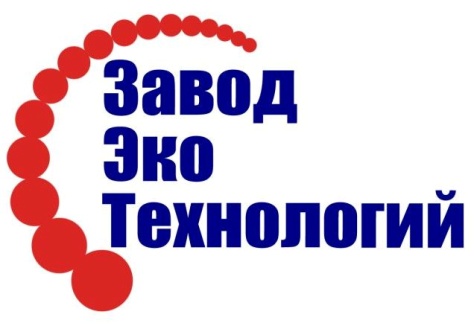 Схема брикетирования
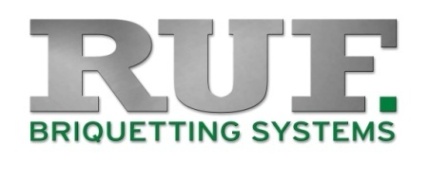 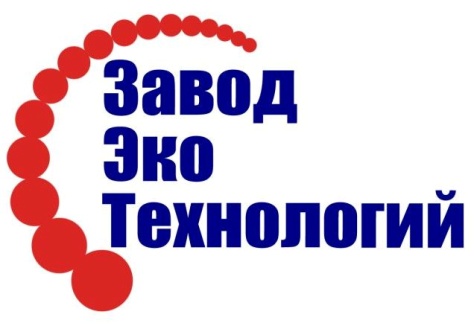 Выгода и преимущества
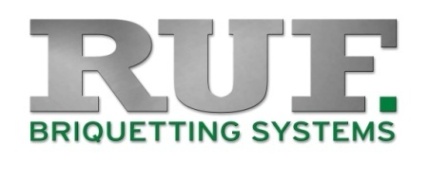 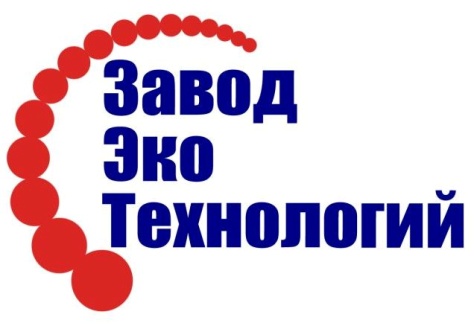 Топливный брикет
Высокая рыночная стоимость брикетов RUF;
Длительное время горения (4-5 часов);
Низкий уровень зольности (менее 1%);
Топливные брикеты RUF соответствуют всем требованиям стандарта DIN51731;
Используются как в домашних твердотопливных котлах отопления, так и в промышленных печах.
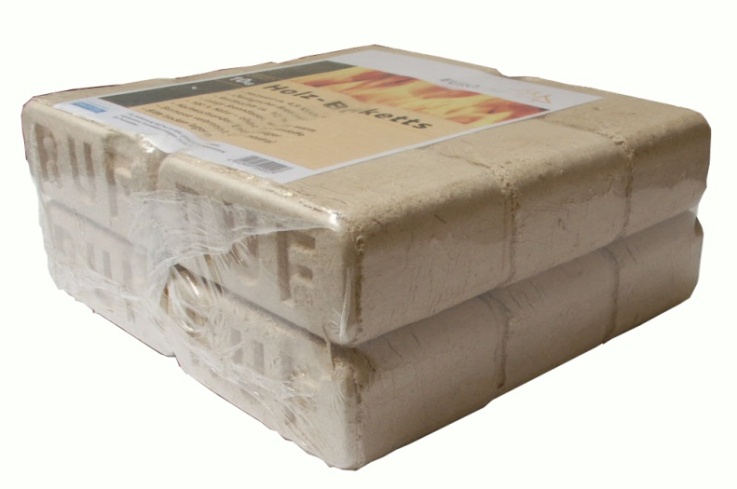 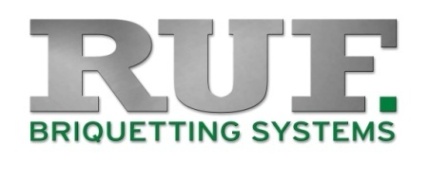 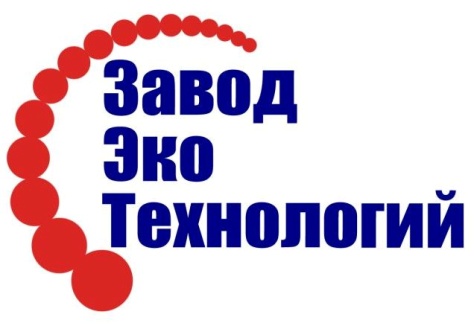 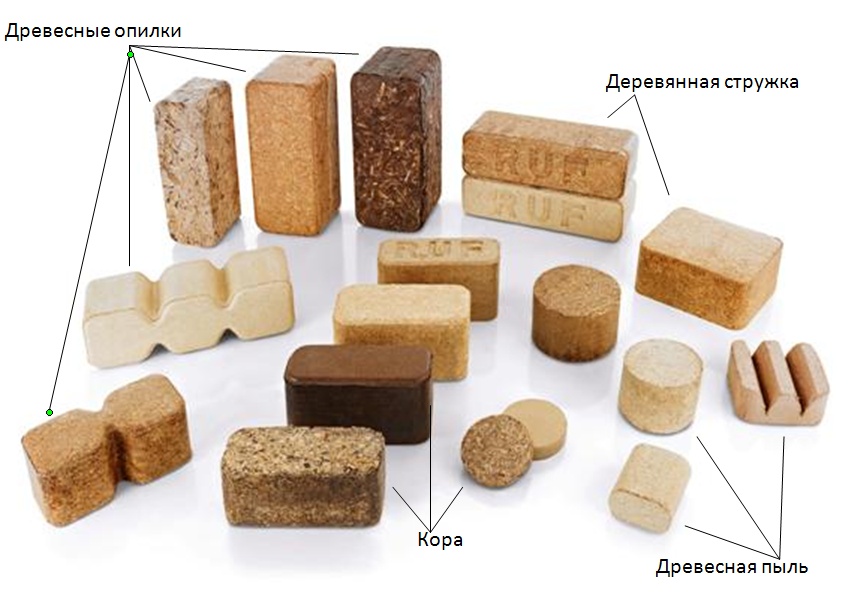 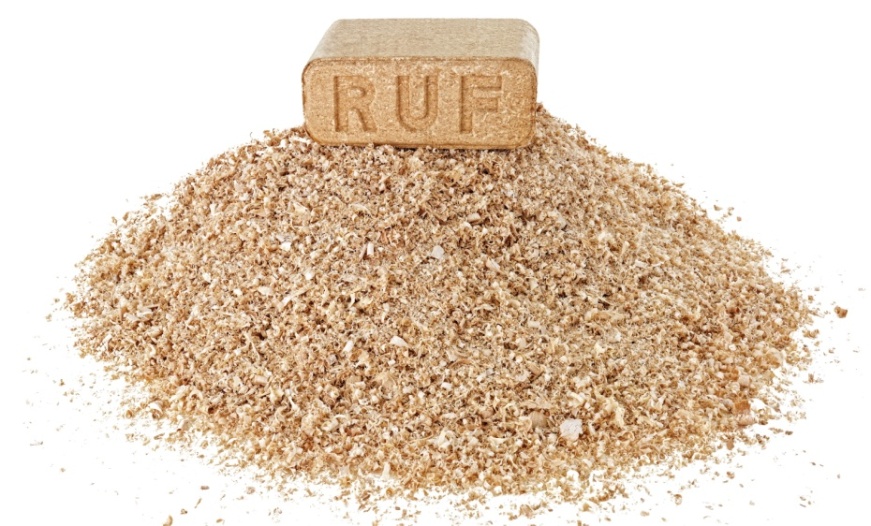 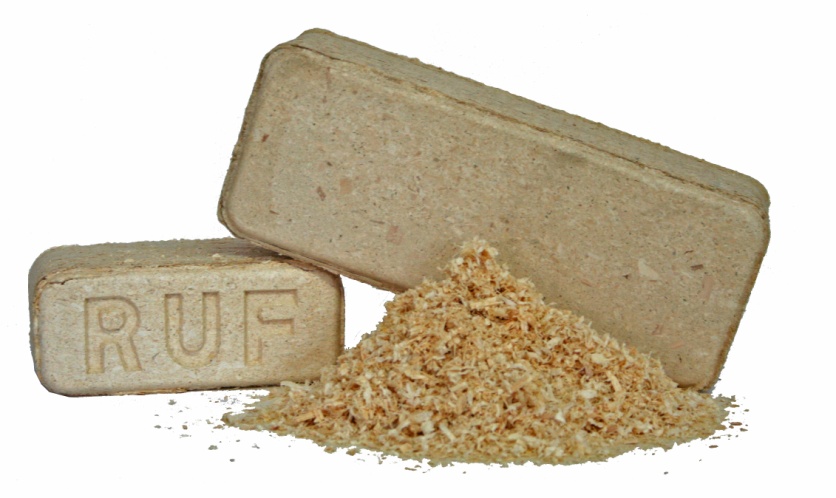 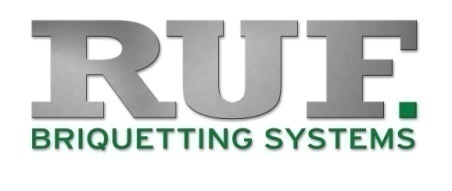 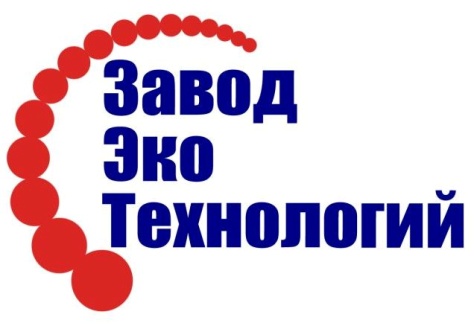 Наши клиенты
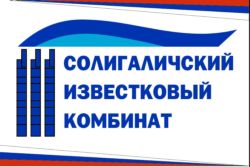 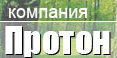 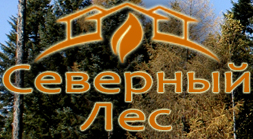 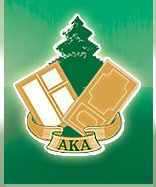 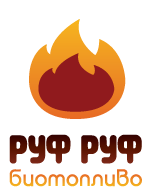 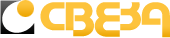 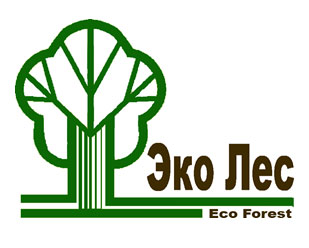 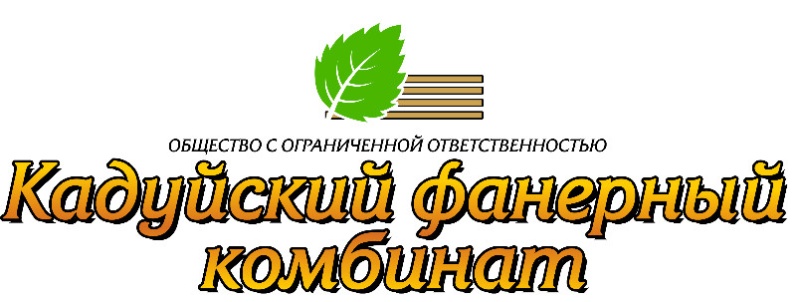 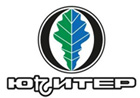 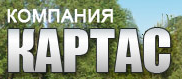 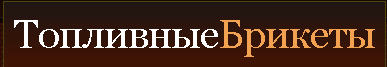 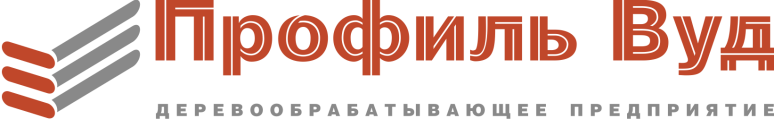 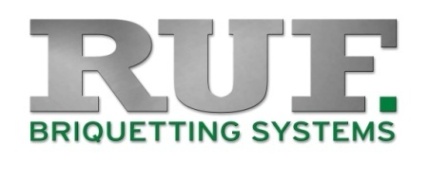 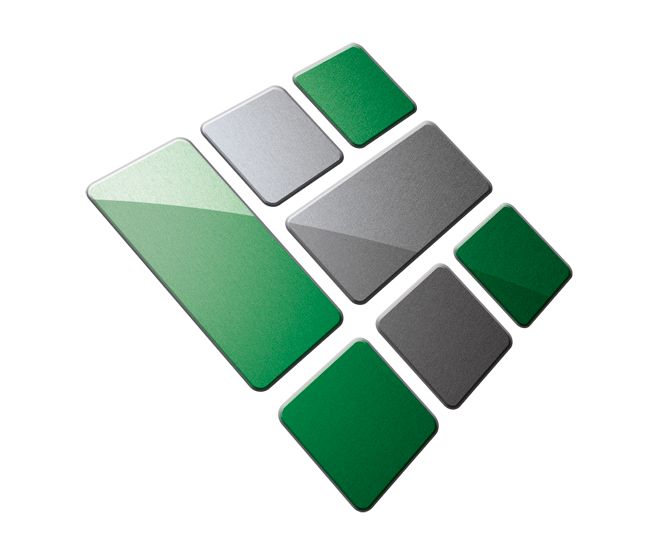 брикетирующие системы                     лучшее решение для вашего бизнеса
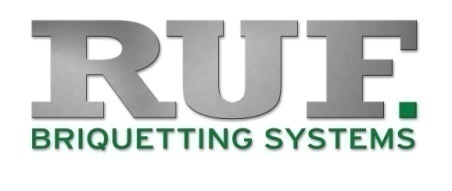 Спасибо за внимание!
Будем рады сотрудничеству



+7 911 000 91 91     www.zet.spb.ru     info@zet.spb.ru
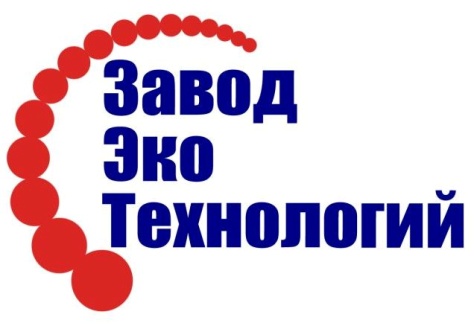